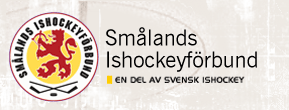 Välkomna
Matchfunktionärsutbildning
2015-2016
Inledning
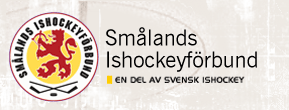 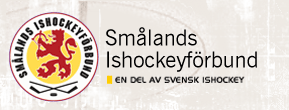 Tävlingsbestämmelse
Det är föreningens, ledarens, spelarens och
funktionärens skyldighet att förvissa sig om
innehållet i SIF:s vid varje tid gällande
tävlingsregler (§1:1).
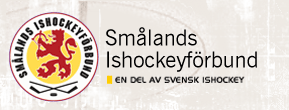 KURSMÅL
Målsättning för matchfunktionärsutbildningen:

ska syfta till att funktionären har viss regelkännedom.

ska syfta till att funktionären har god administrativ förmåga.

ska syfta till att funktionären ska ha genomgått en matchfunktionärskurs.